Laberinto
Has clic para jugar.
Clic para jugar
Instrucciones
1. Usa el mouse para ir en el laberinto.




    2. Llega a la zona blanca y pasaras al siguiente      nivel.

    3. NO te salgas de la línea roja.
SIGUIENTE
Nivel 1
Nivel 2
Nivel 3
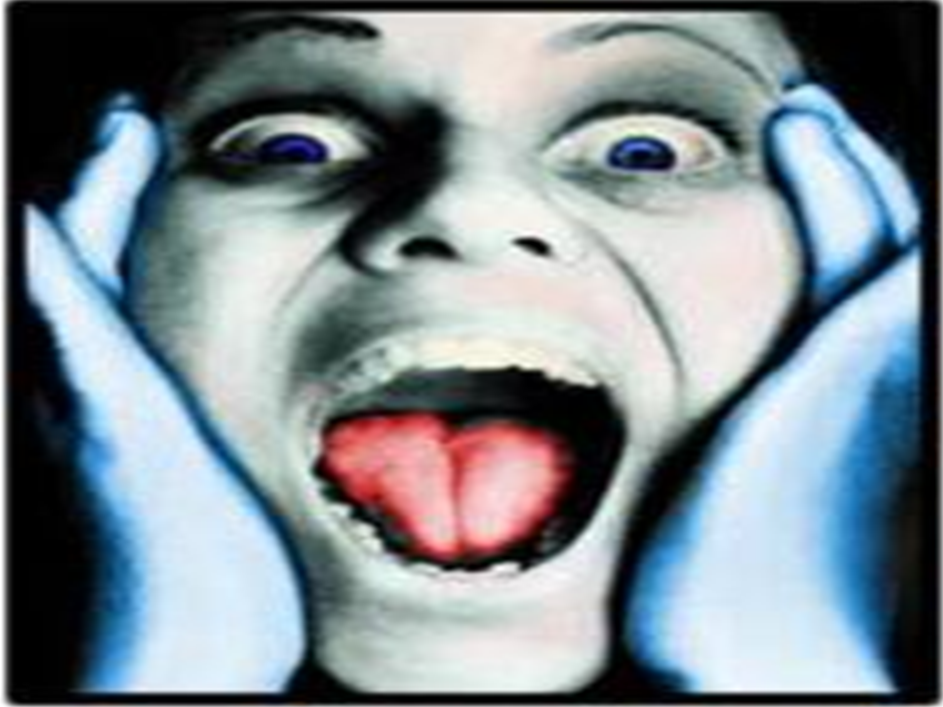 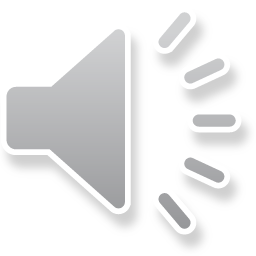